и Медицинской профилактики
Пермский край
Правильное питание.Профилактика сахарного диабета
ГБУЗ ПК «Центр общественного здоровья 
и медицинской профилактики»
Что такое здоровье?
2
Критерии человека, ведущего ЗОЖ
*Росстат, 2021 г.
[Speaker Notes: Существуют критерии человека, ведущего здоровый образ жизни по ВОЗ.
Допускается несоблюдение одного из критериев, кроме курения.]
Правильное питание
4
Физическая активность
5
Физическая активность – любое движение тела, производимое скелетными мышцами, которое приводит к расходу энергии сверх уровня состояния покоя
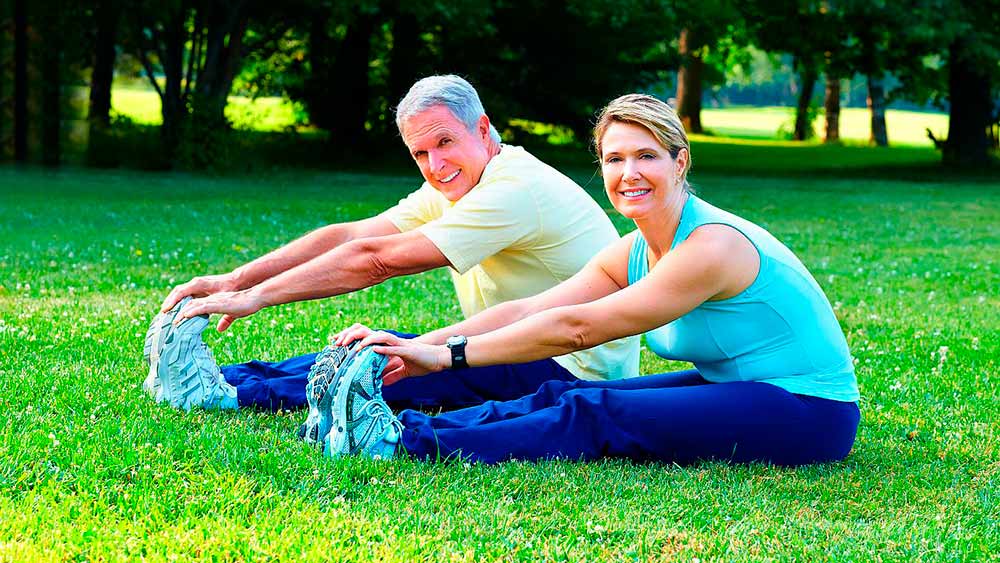 Сахарный диабет
6
Факторы риска развития сахарного диабета
7
Раннее выявление хронических неинфекционных заболеваний, факторов риска их развития
Рекомендации по профилактике сахарного диабета
9
Питание при диагнозе сахарный диабет
10
Электронные сервисы с достоверной информацией
11
[Speaker Notes: Здесь указаны полезные контакты в области здорового образа жизни и профилактики заболеваний, возможно они будут вам полезны.]
и Медицинской профилактики
Пермский край
Спасибо за внимание!
www.budzdorovperm.ru
Эл. почта 
medprof2004@mail.ru 
+7(342)236-47-47